“Packing Peanuts”
Steve Wyborney
www.stevewyborney.com
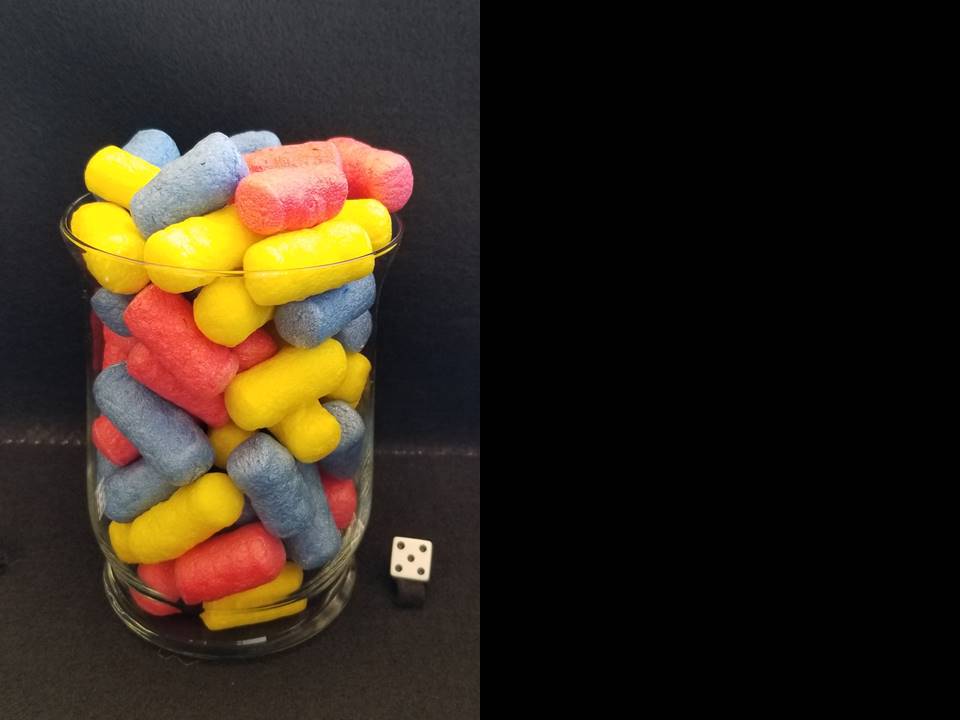 How many packing peanuts
are in the vase?
As the clues appear, use the information to narrow the possibilities to a smaller set.  After each clue, use estimation again to determine which of the remaining answers is the most reasonable.
Write down your first estimate.  After each clue, you’ll see if your estimate is still a possibility.  After each clue, if it is no longer possible write down a new estimate – and be prepared to explain why you chose it.
Steve Wyborney
www.stevewyborney.com
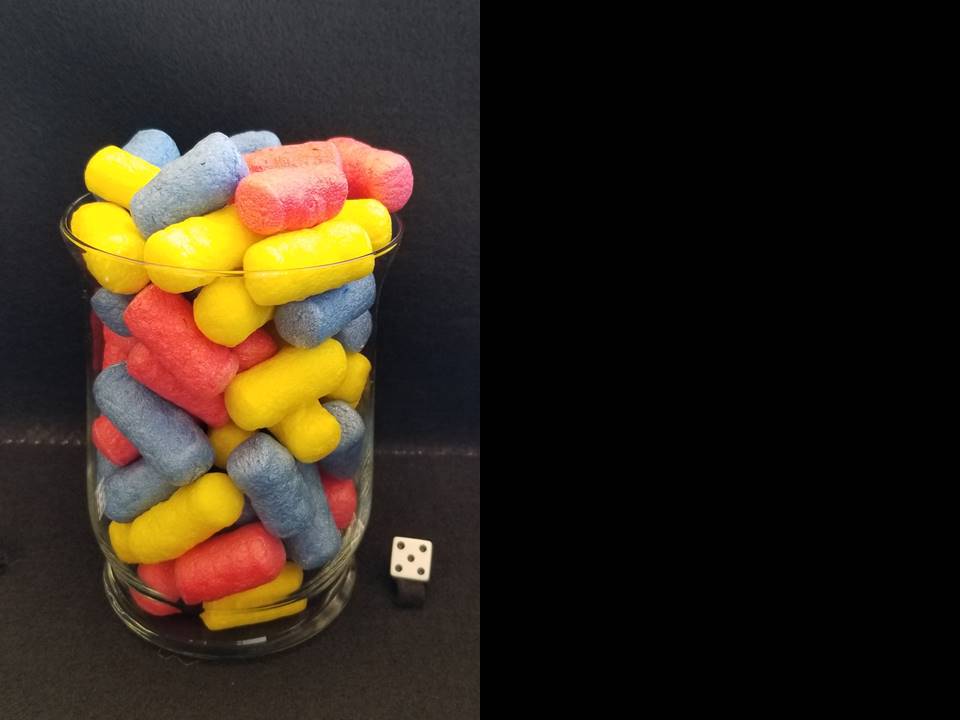 How many packing peanuts
are in the vase?
In this Esti-Mystery, there will be an additional challenge at the end.

As you see the information in Clue #6, use your final estimate to solve the additional challenge.

Begin with the question, “How many packing peanuts are in the vase?”
Steve Wyborney
www.stevewyborney.com
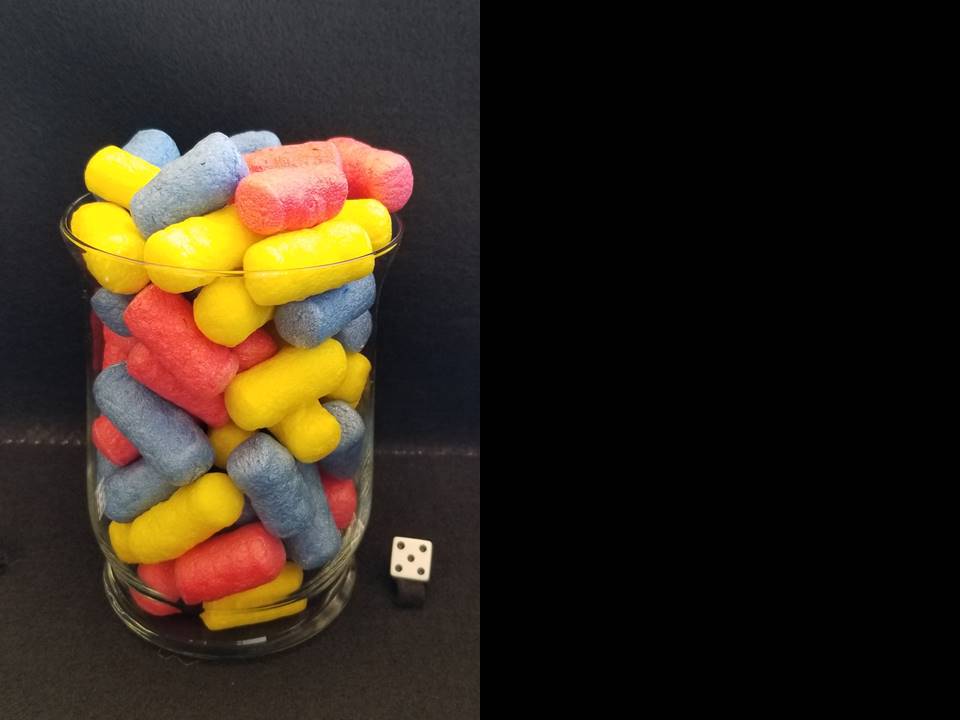 Clue #1
The answer is between 20 and 90 but is not a multiple of 7.  
Nor does it include the digit 7.
Clue #1
Clue #2
Clue #2
The answer is not a multiple of 5.  
Nor does it include the digit 5.
Clue #3
Clue #3
Eliminate the numbers 39, 48, and 69 since they are not the total.
Clue #4
Clue #4
The answer is not a square number. 
Nor is it two less than a square number.
Clue #5
Clue #5
The answer is a composite number 
with 2 different digits.
Clue #6
This final clue will help you to decide if the number is a multiple of 3 - and to decide how many of the objects are blue, red, or yellow:  There are 2 more blue objects than yellow objects.  There is 1 more red than blue.
Clue #6
Steve Wyborney
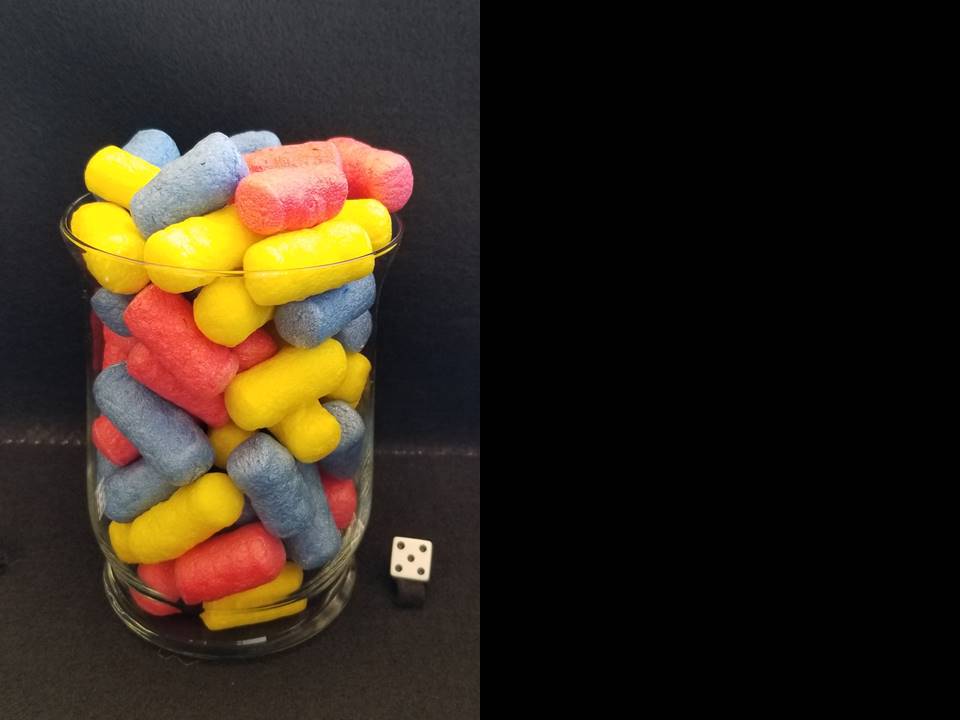 After seeing the clues, you have narrowed the possibilities to a small set of numbers.  Before you see the answer, select your final estimate.  Write it down, and explain to someone why you chose that number.
Steve Wyborney
www.stevewyborney.com
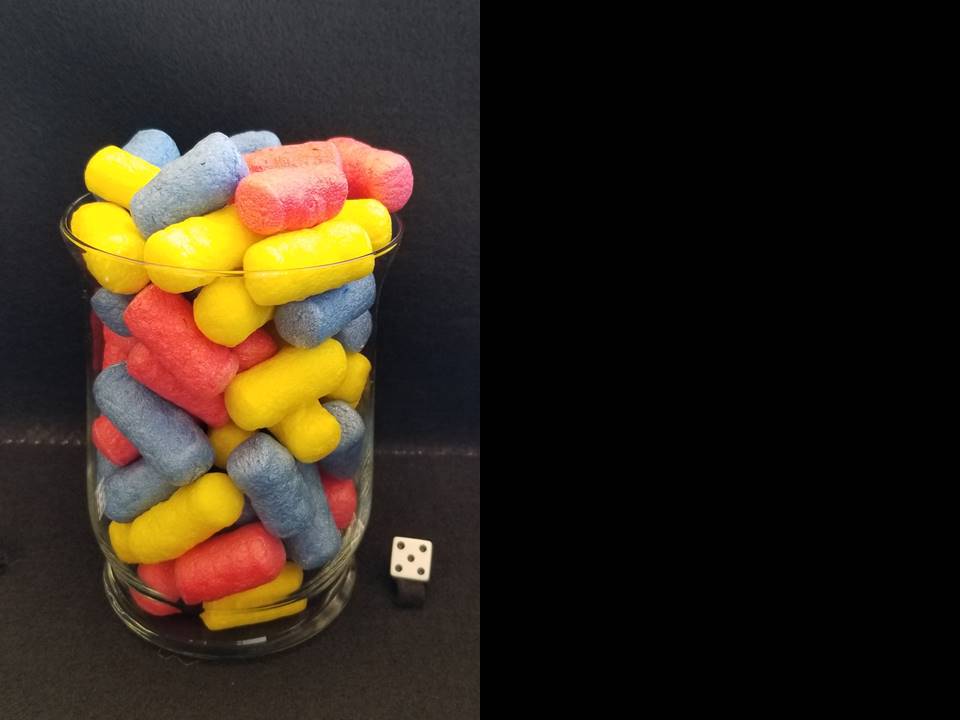 The Reveal
Click to see the answer.
68 packing peanuts
How many of each color are in the vase?  
You may want to refer back to Clue #6.
Click when you are ready to see the answers.
The number of yellow packing peanuts.
21 yellow 
packing peanuts
The number of blue
packing peanuts.
23 blue 
packing peanuts
The number of red 
packing peanuts.
24 red 
packing peanuts
Steve Wyborney
www.stevewyborney.com
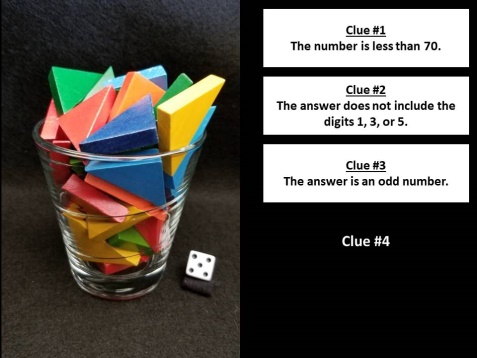 51 Esti-Mysteries
Click here to download more free Esti-Mysteries.
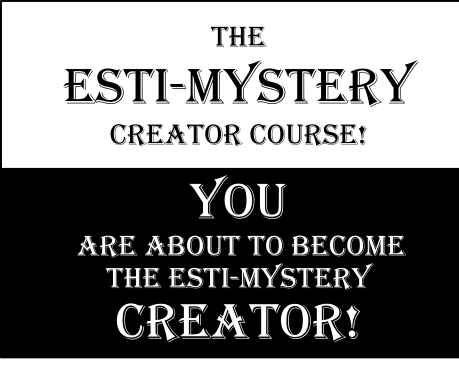 The Esti-Mystery Creator Course
This is the course I’ve designed to teach you how to create
your own Esti-Mysteries that are tailored for your class.
More Free, Downloadable Resources From Blog Posts
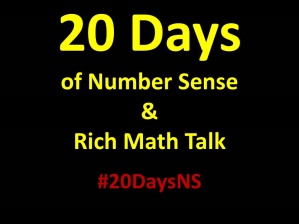 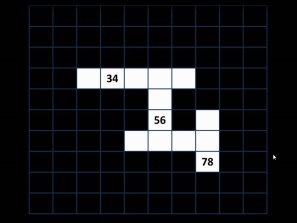 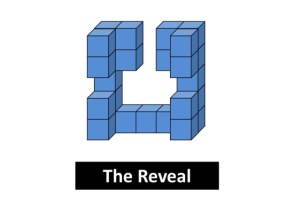 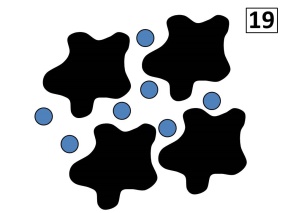 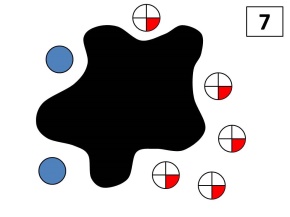 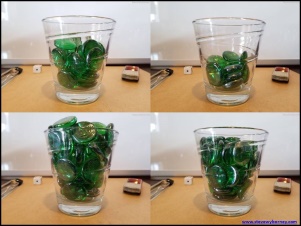 The Original 
50 Splat! Lessons
20 Days of 
Number Sense 
& Rich Math Talk
The Maze 
Hundreds Chart
The Original 
20 Fraction 
Splat! Lessons
The Original 
80 Cube Conversations
Lessons
The Original 40 Estimation Clipboard Sets